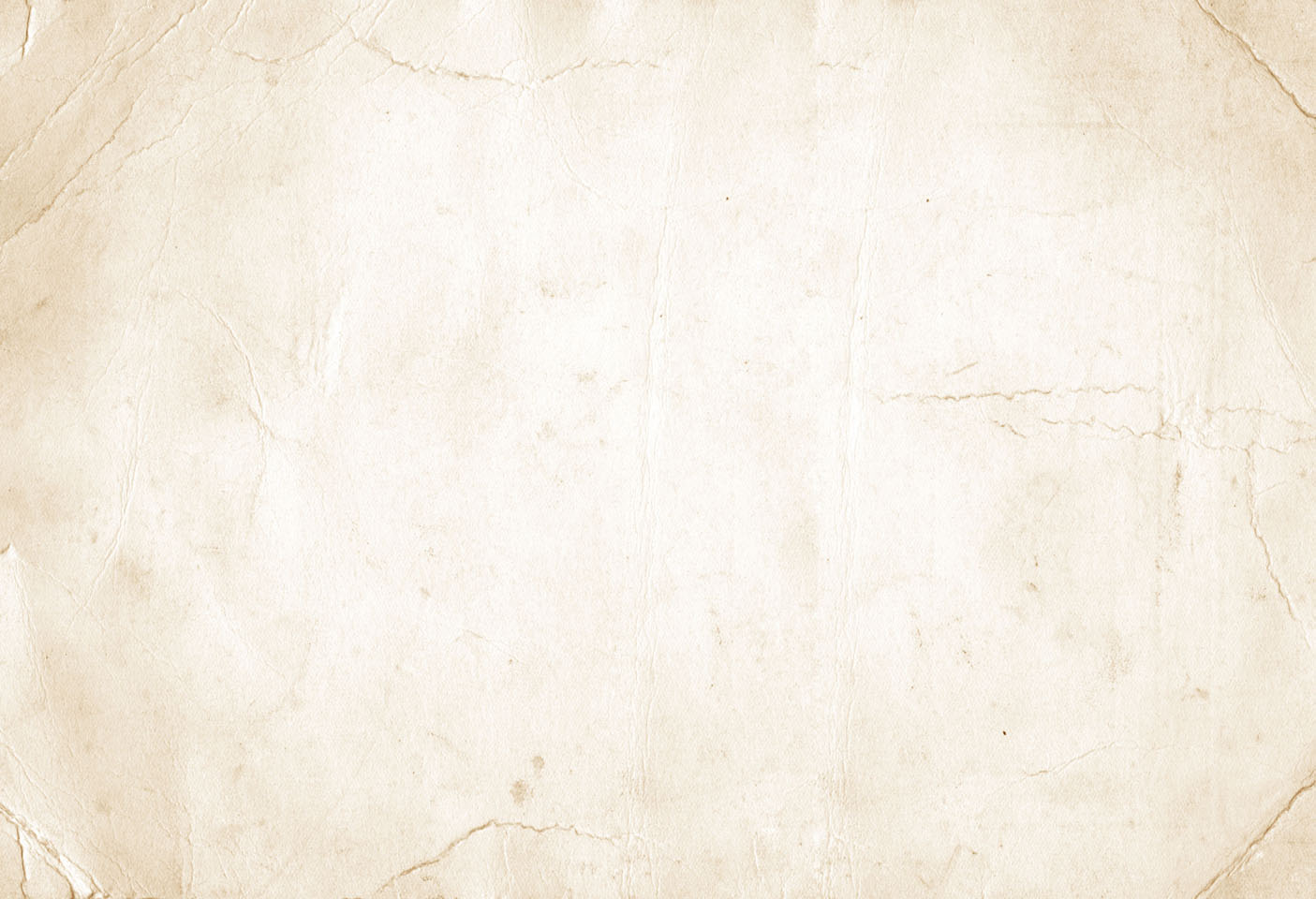 “Digital Jeopardy”
Digital Technology 
&
 Teen Relationships
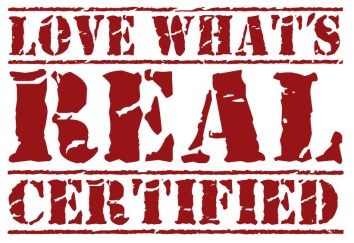 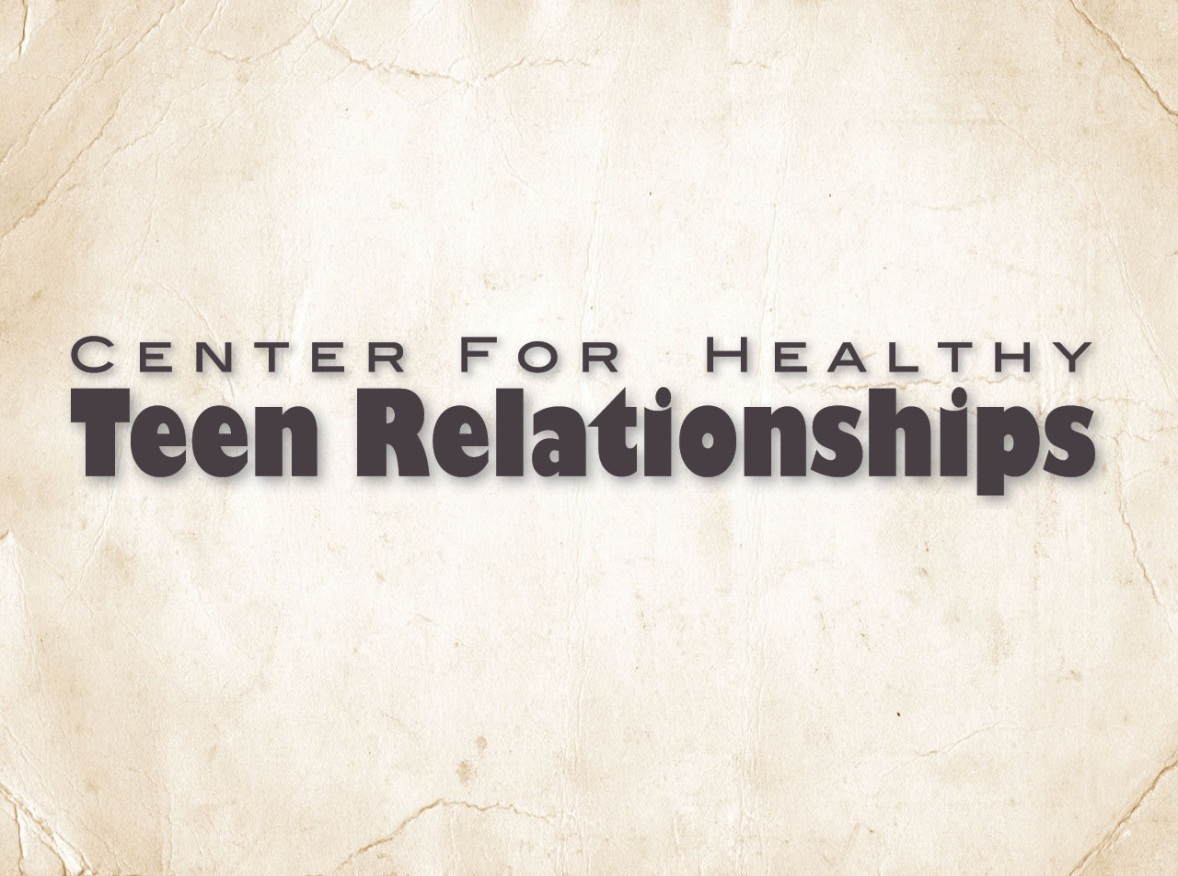 [Speaker Notes: Edit the topic by double-clicking on Type the topic here.]
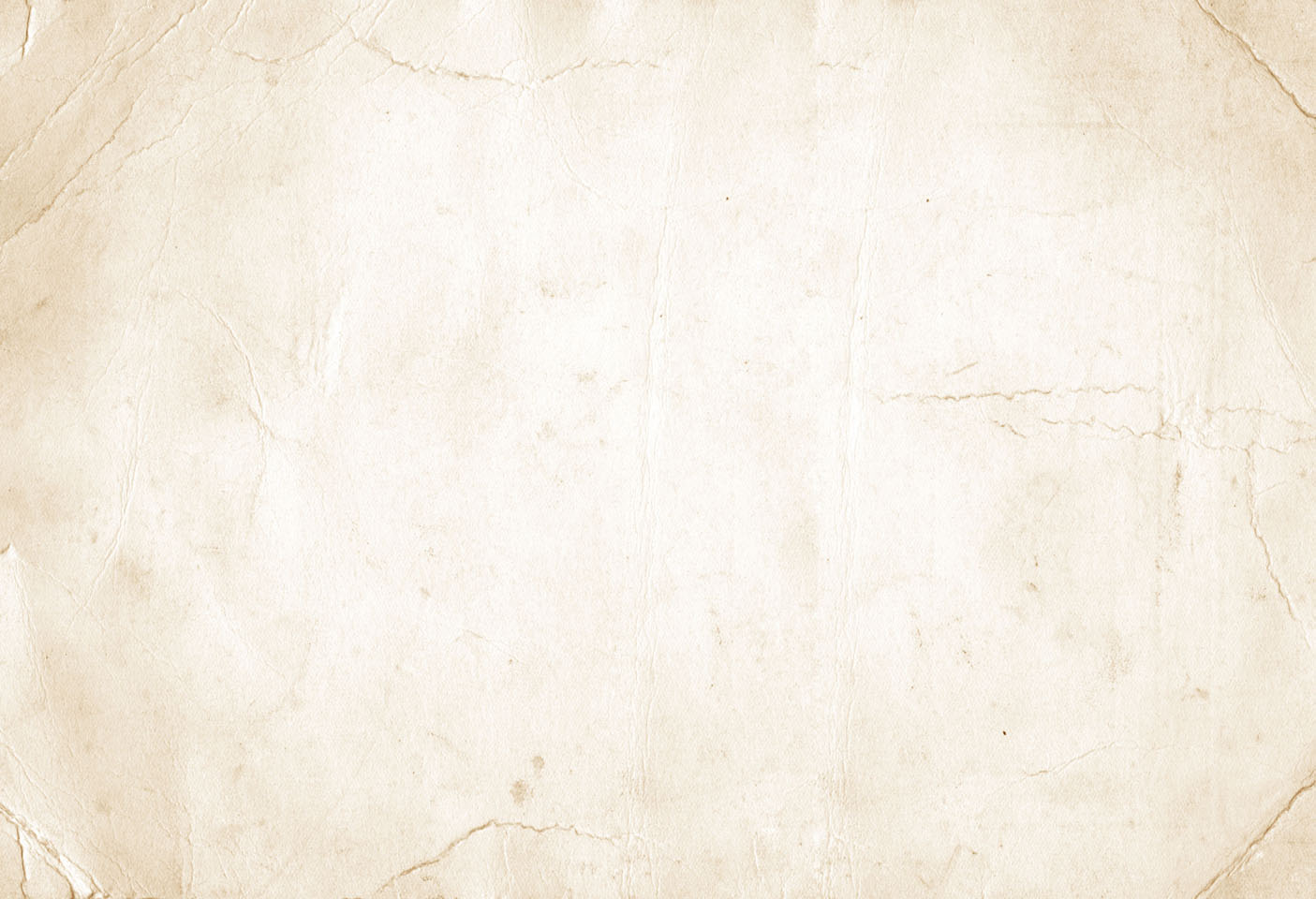 [Speaker Notes: Double-click on each topic at the top to edit it.
The numbers are all hyperlinked to the questions.  The hyperlinks only work in the Slide Show view.  Type Shift and F5 simultaneously to test your links.]
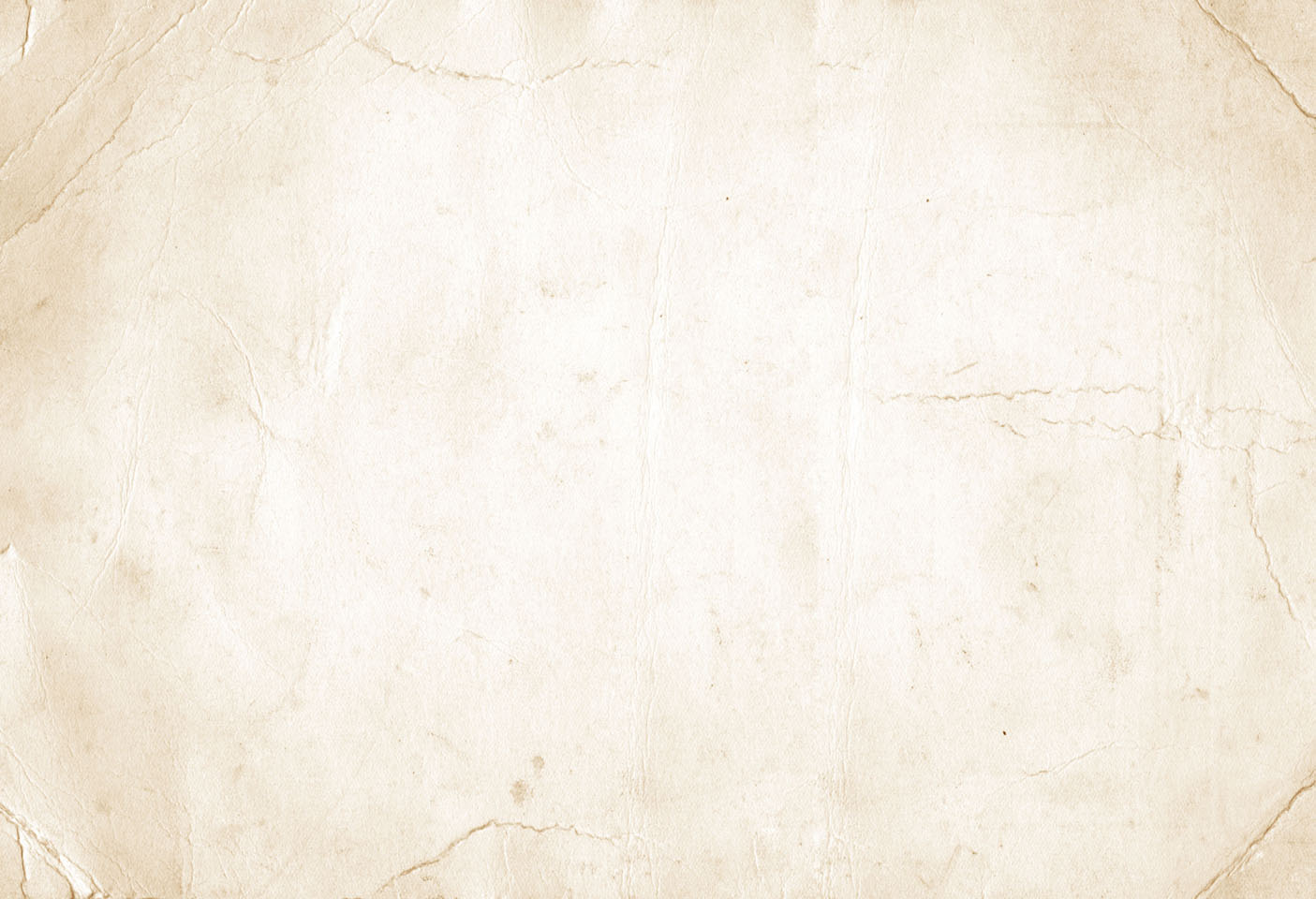 Healthy/Unhealthy Relationships 100 points
Name one characteristic of a healthy  
                    relationship
“respect, safety, equality, support, individuality, fairness, acceptance, honesty, trust & communication”
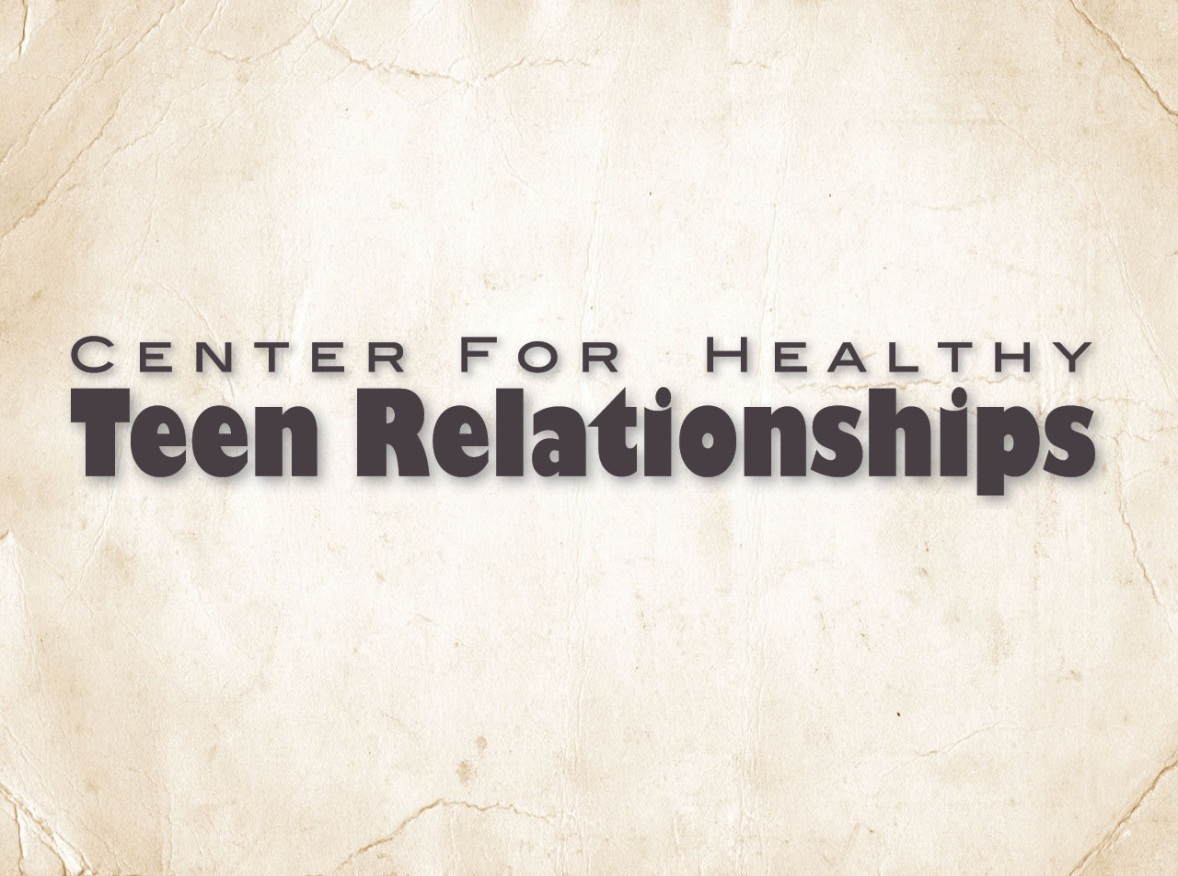 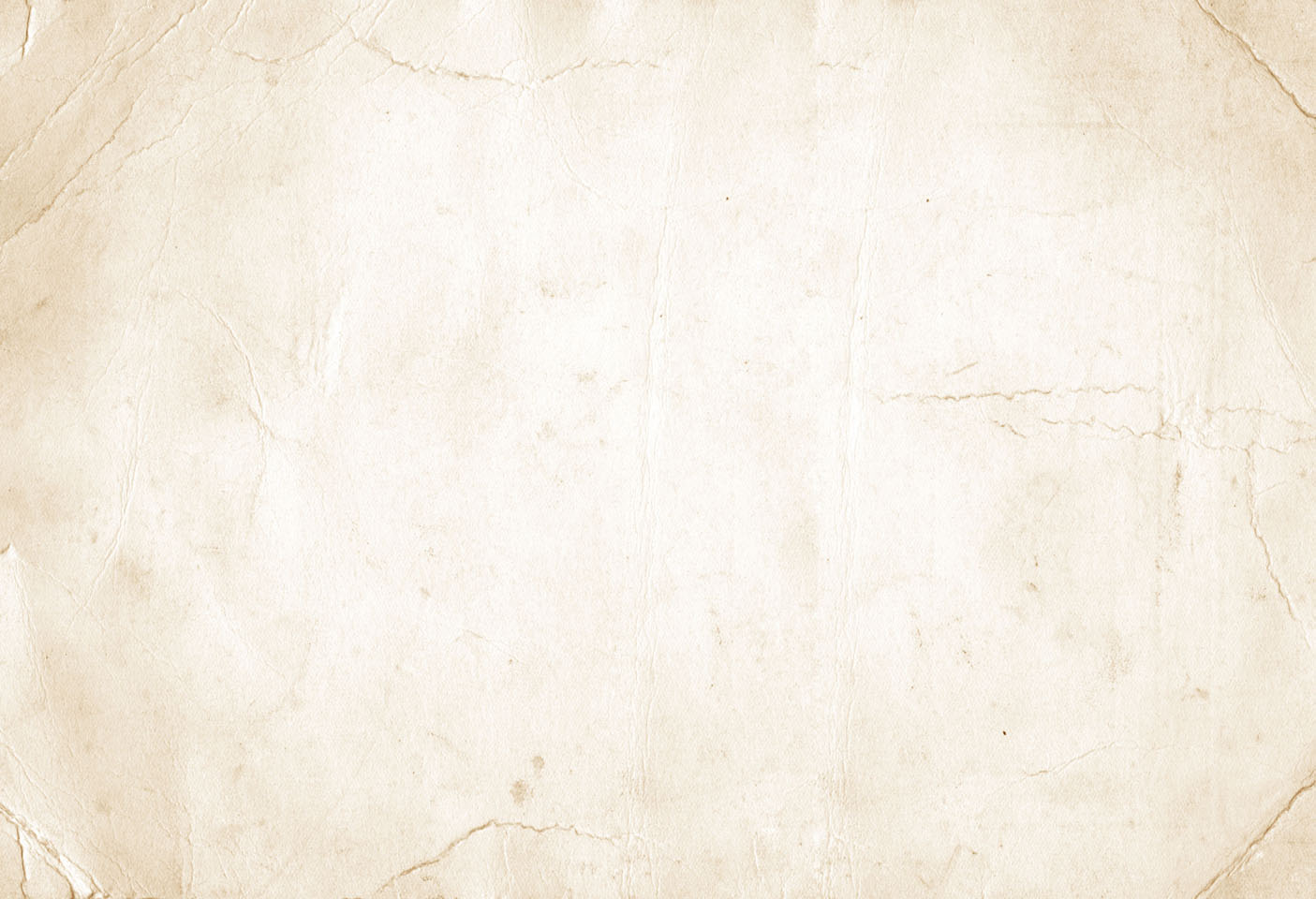 Healthy/Unhealthy Relationships 200 points
Always doing what your friends/BF/GF wants to do is considered what type of relationship? Healthy or Unhealthy?
“Unhealthy”
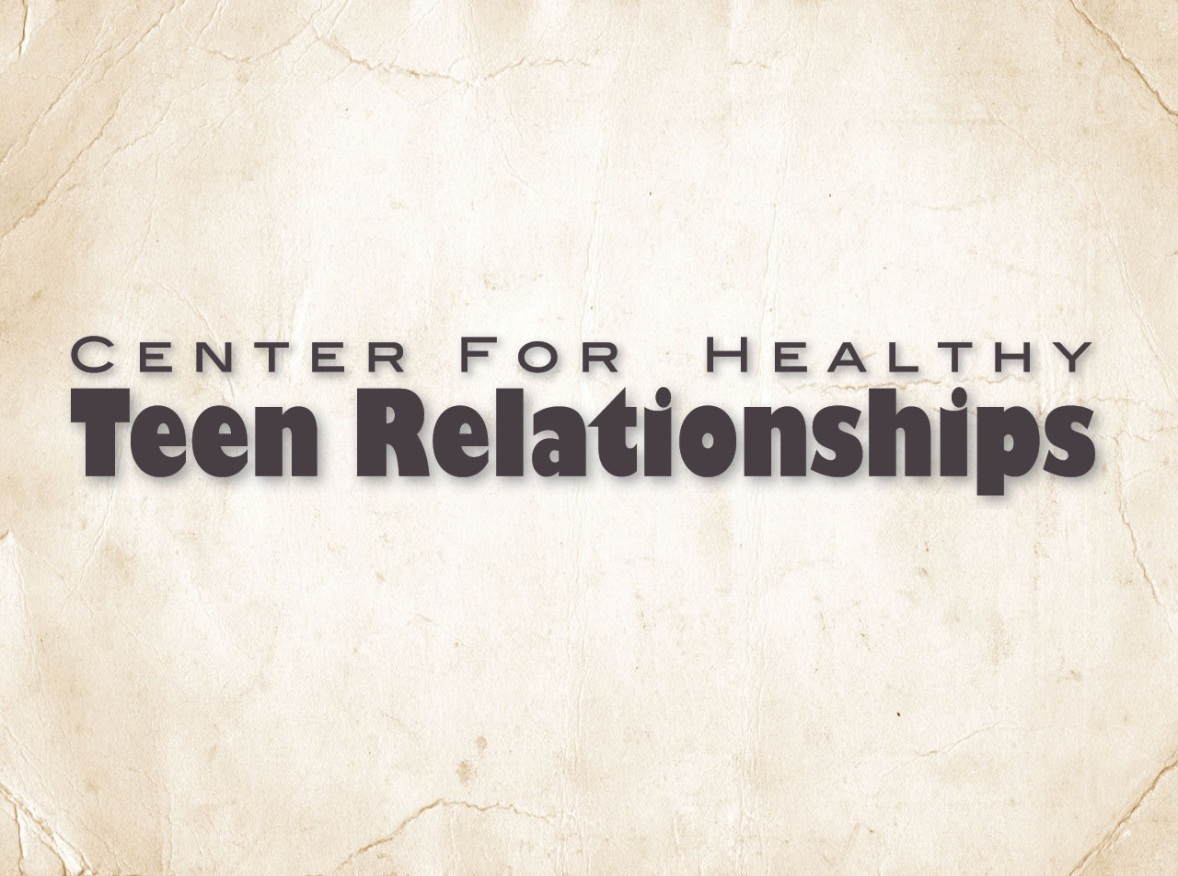 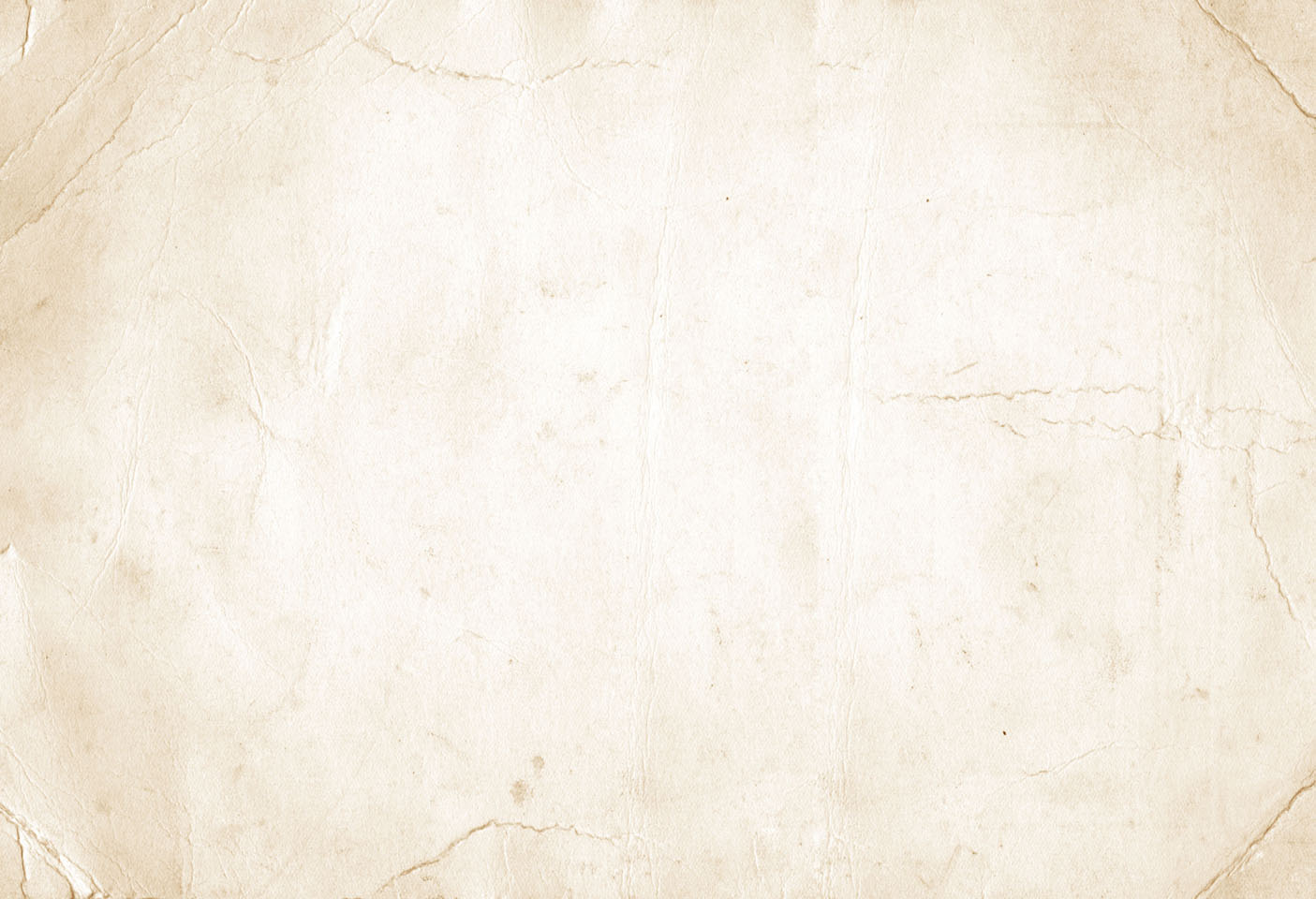 Healthy/Unhealthy Relationships 300 points
In 2009, which famous musician was arrested for physically abusing his pop-star girlfriend?
“Chris Brown”
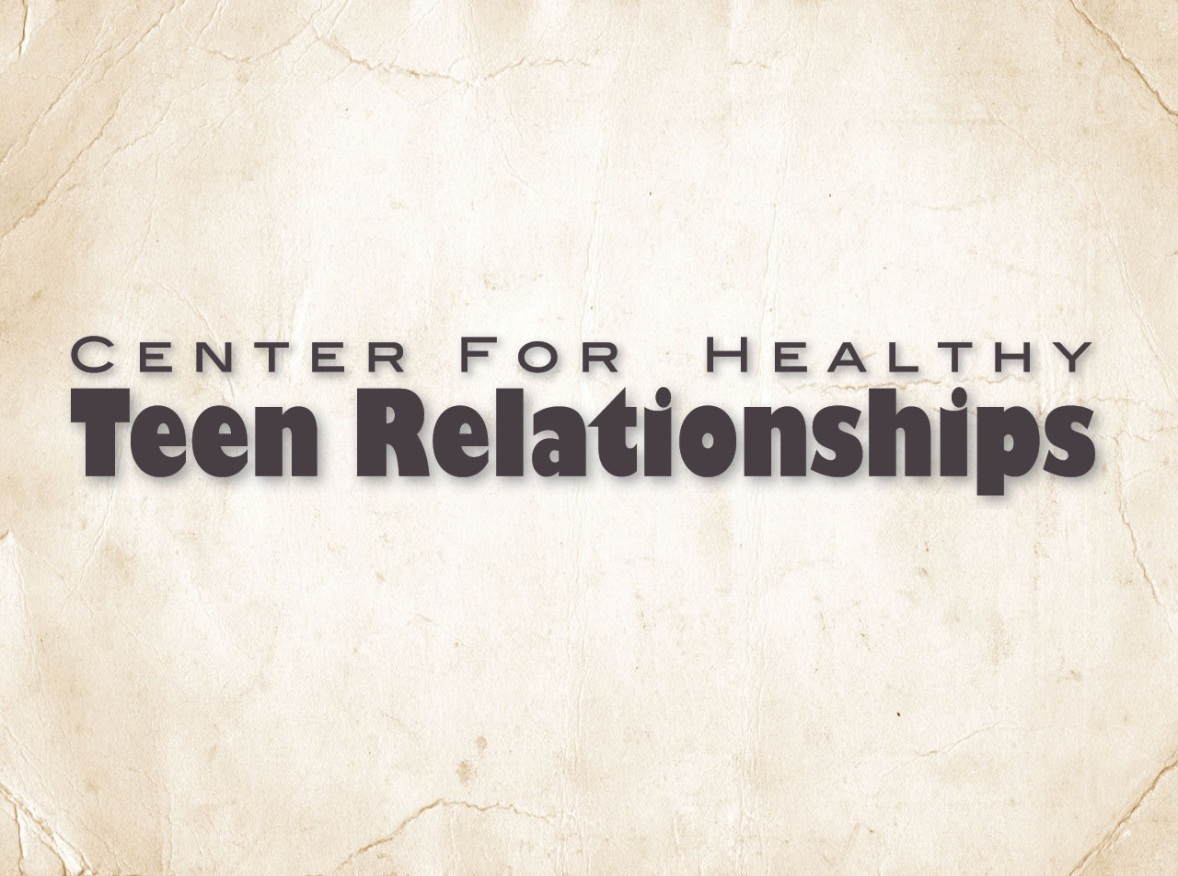 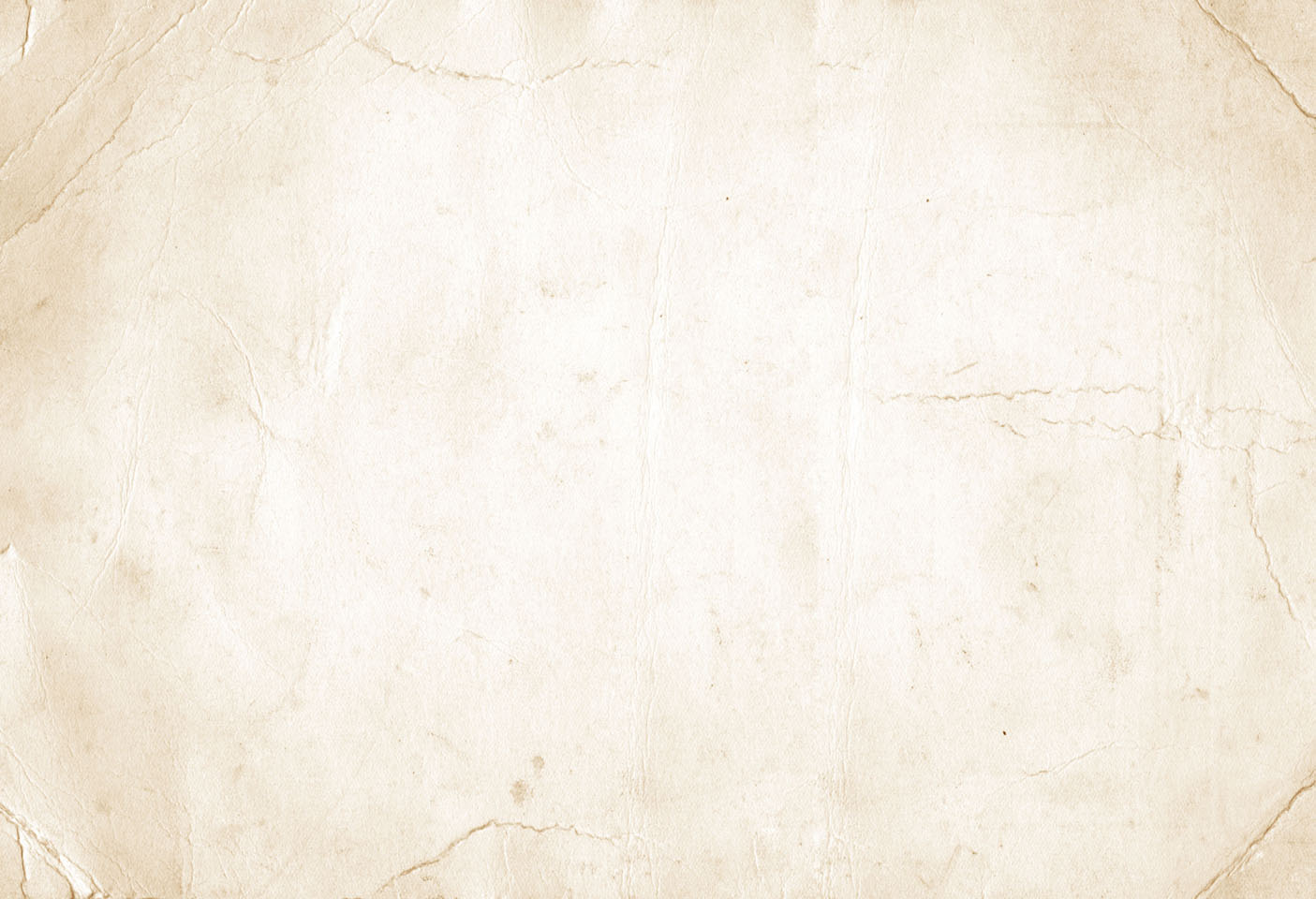 Teen Dating Abuse100 points
True or False? Dating abuse only occurs when a person hits, grabs, kicks, pushes, or slaps their partner
“False”
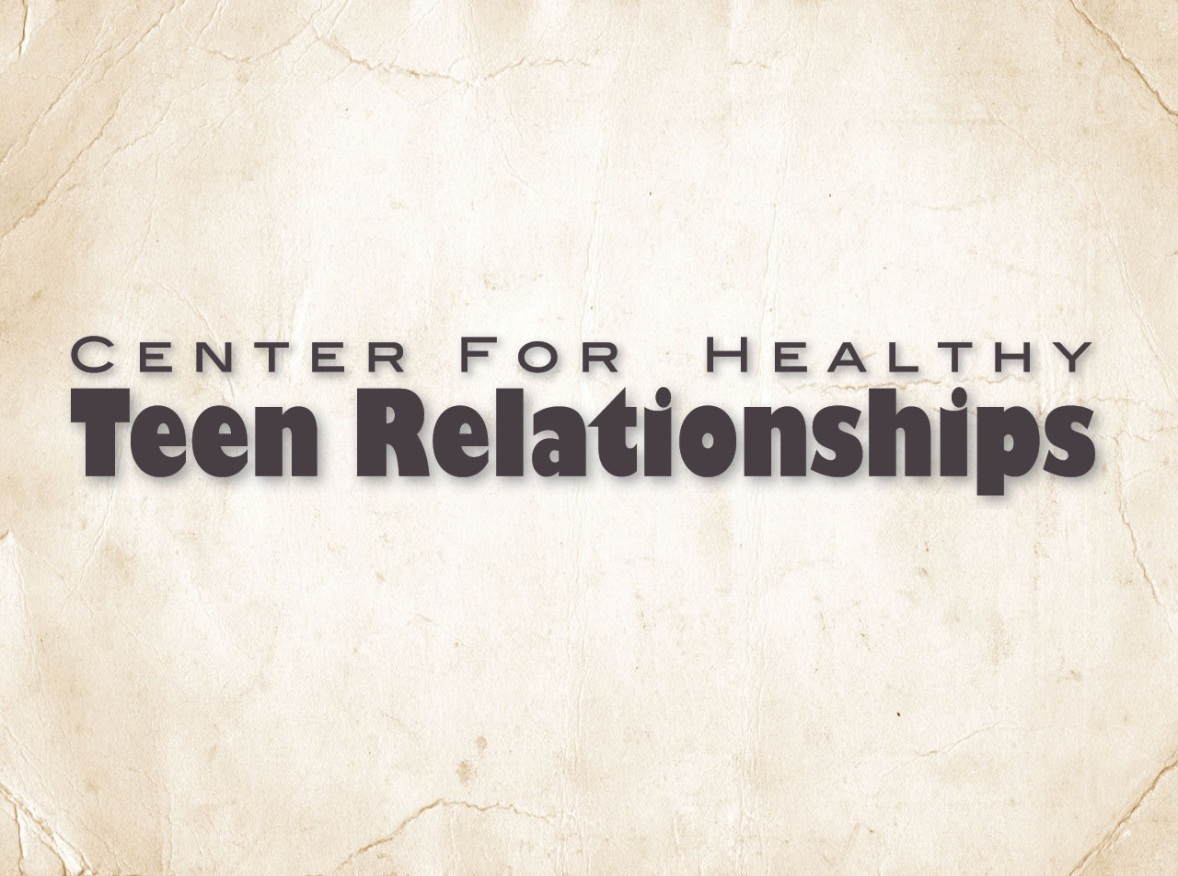 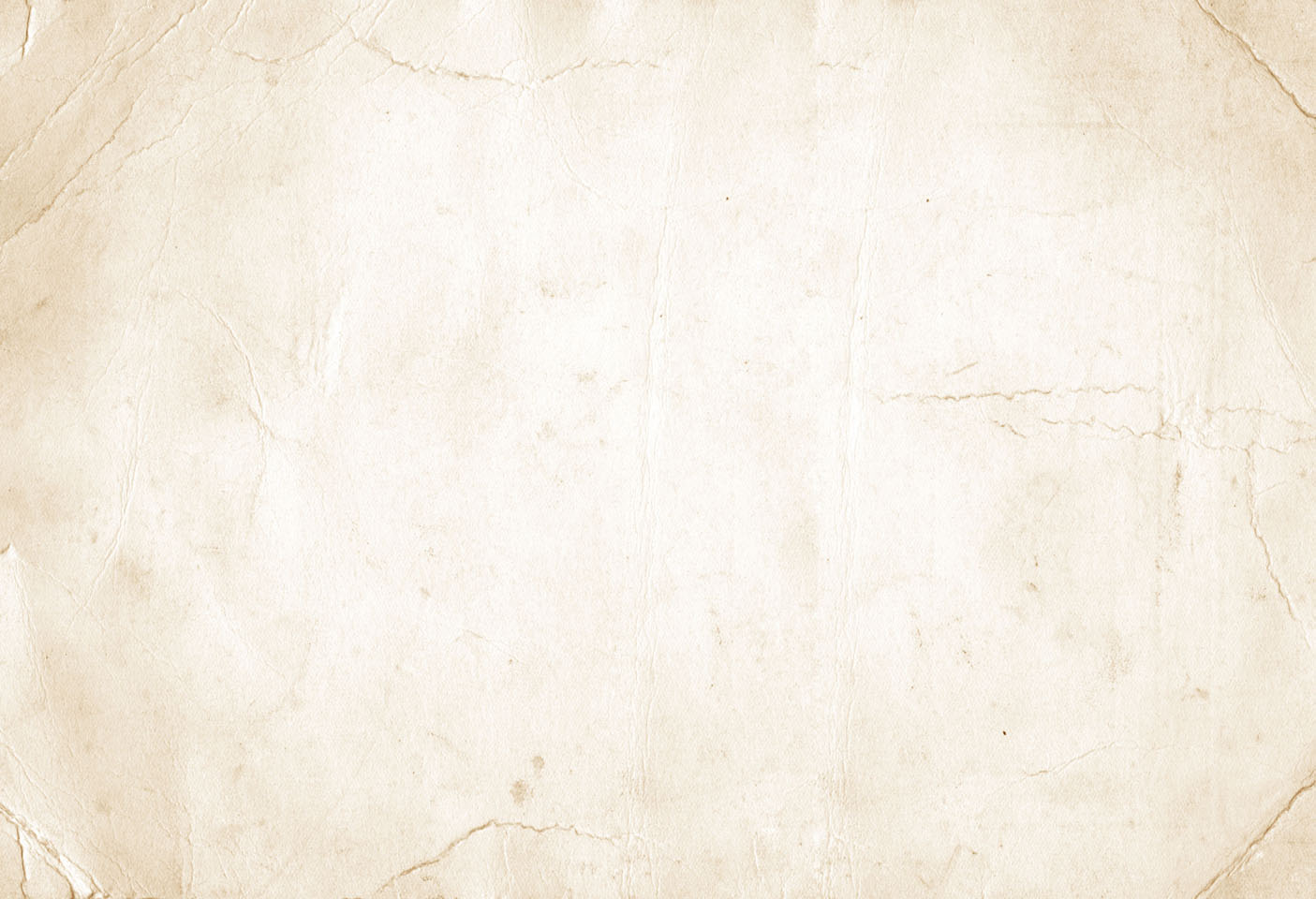 Teen Dating Abuse200 points
Nearly 1 in (BLANK) teens that have been in a relationship have experienced the most serious forms of dating abuse including sexual abuse, physical abuse, or threats of physical harm to a partner or self
“1 in 3”
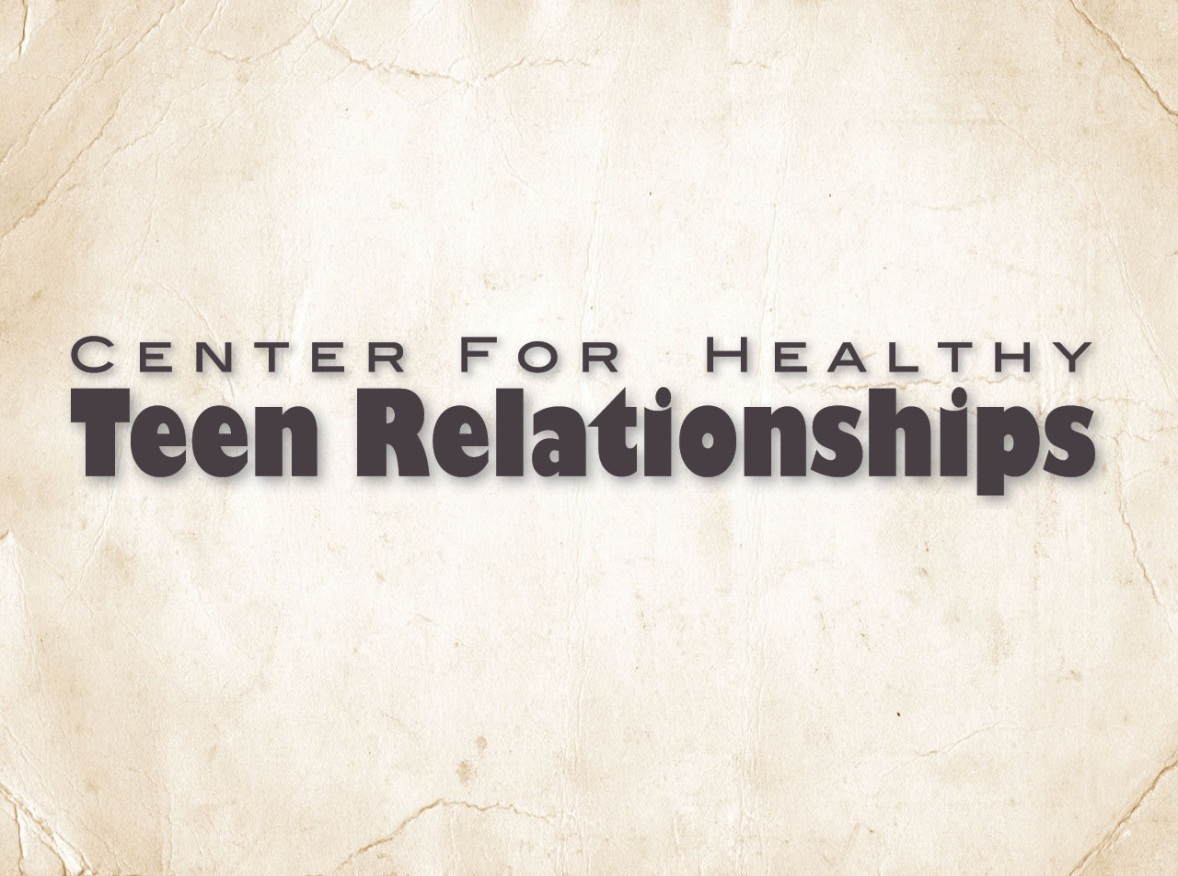 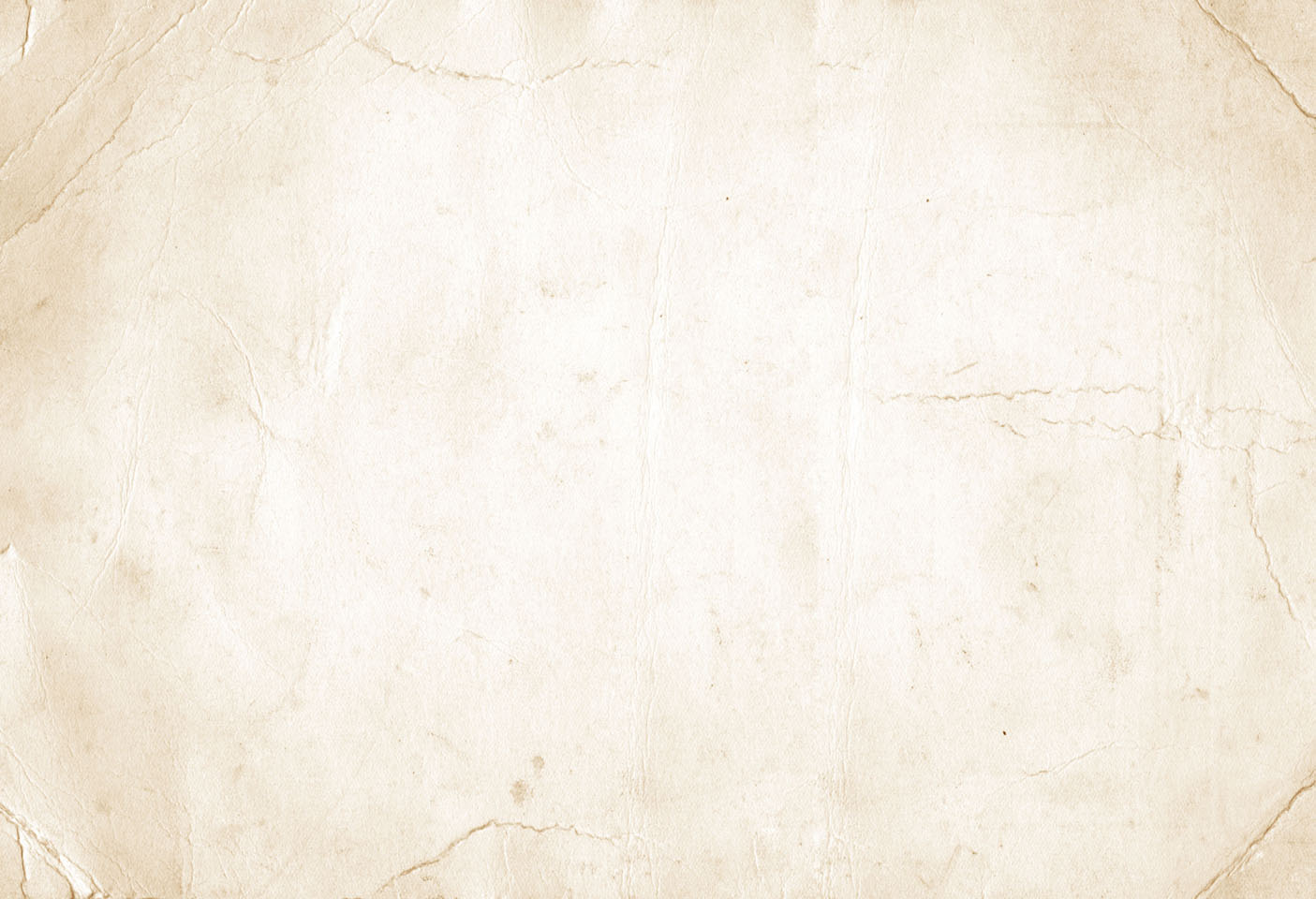 Teen Dating Abuse300 points
True or False: Teen dating abuse only occurs between couples that are straight
“False”
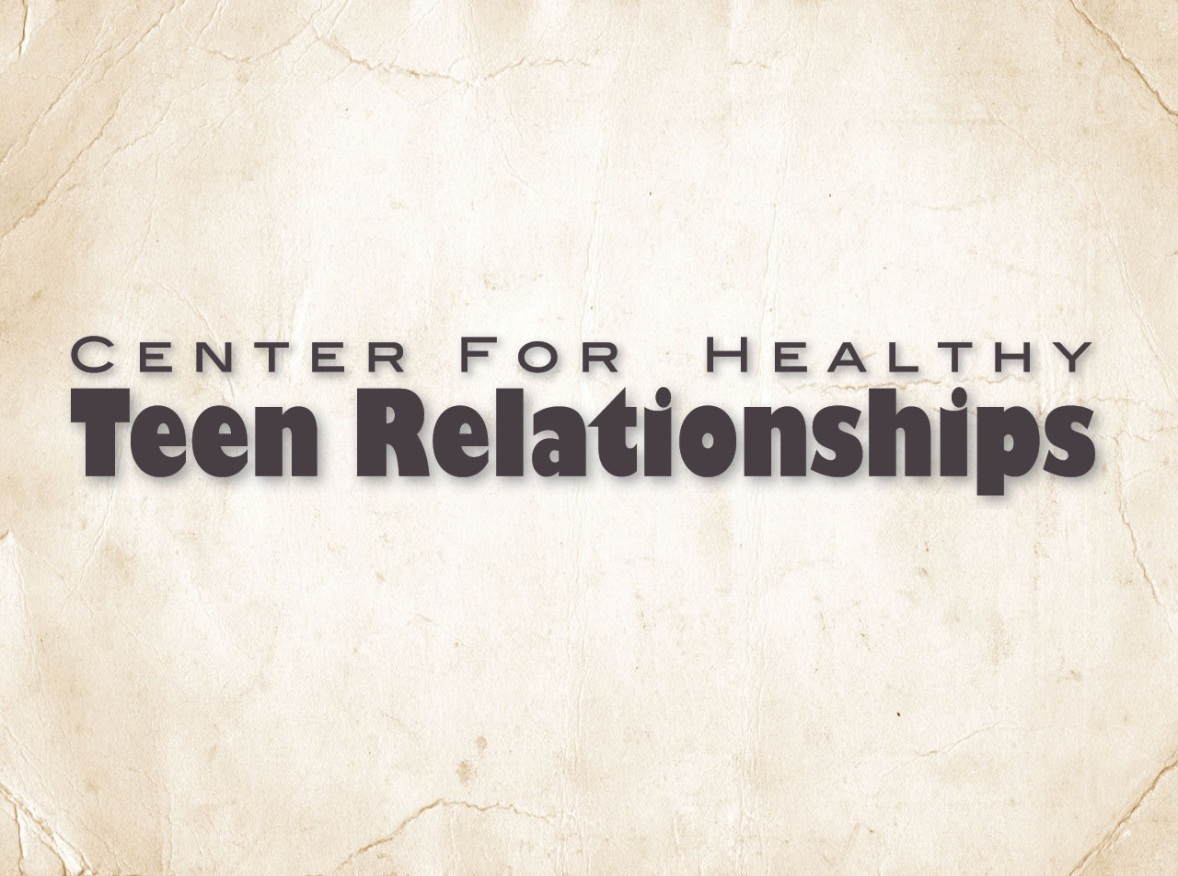 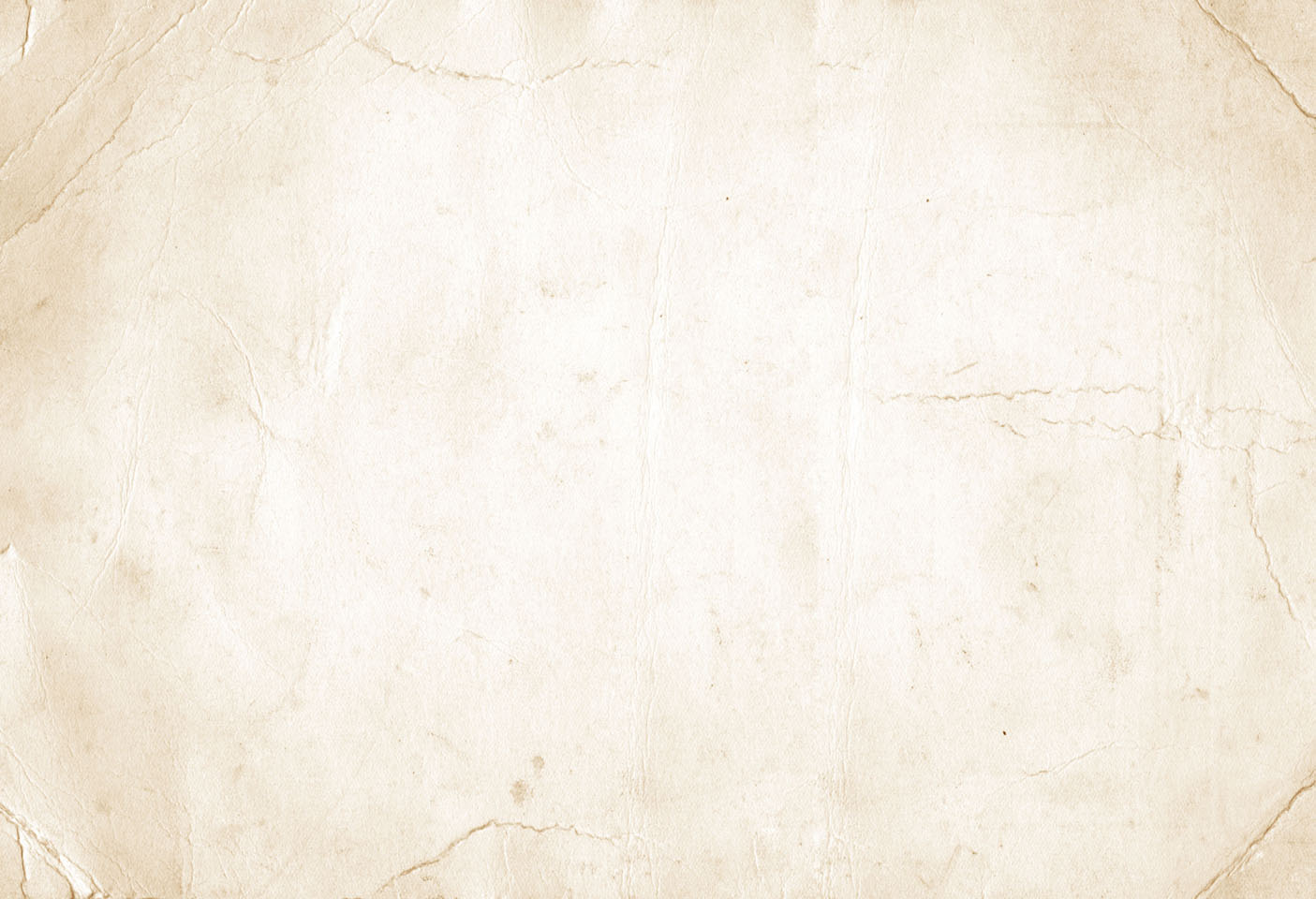 Digital Dating Abuse100 points
Despite the love and trust between dating partners, name a form of security that should never be shared
“Passwords”
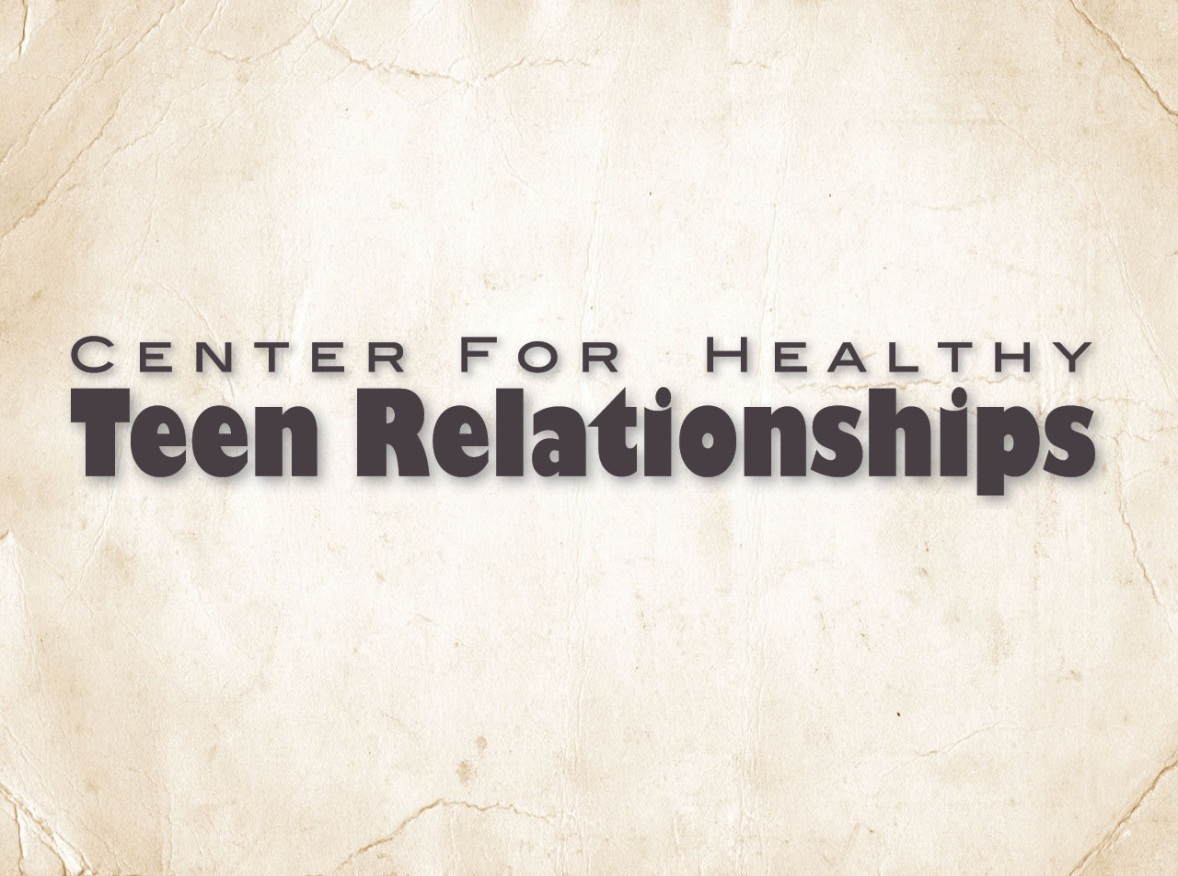 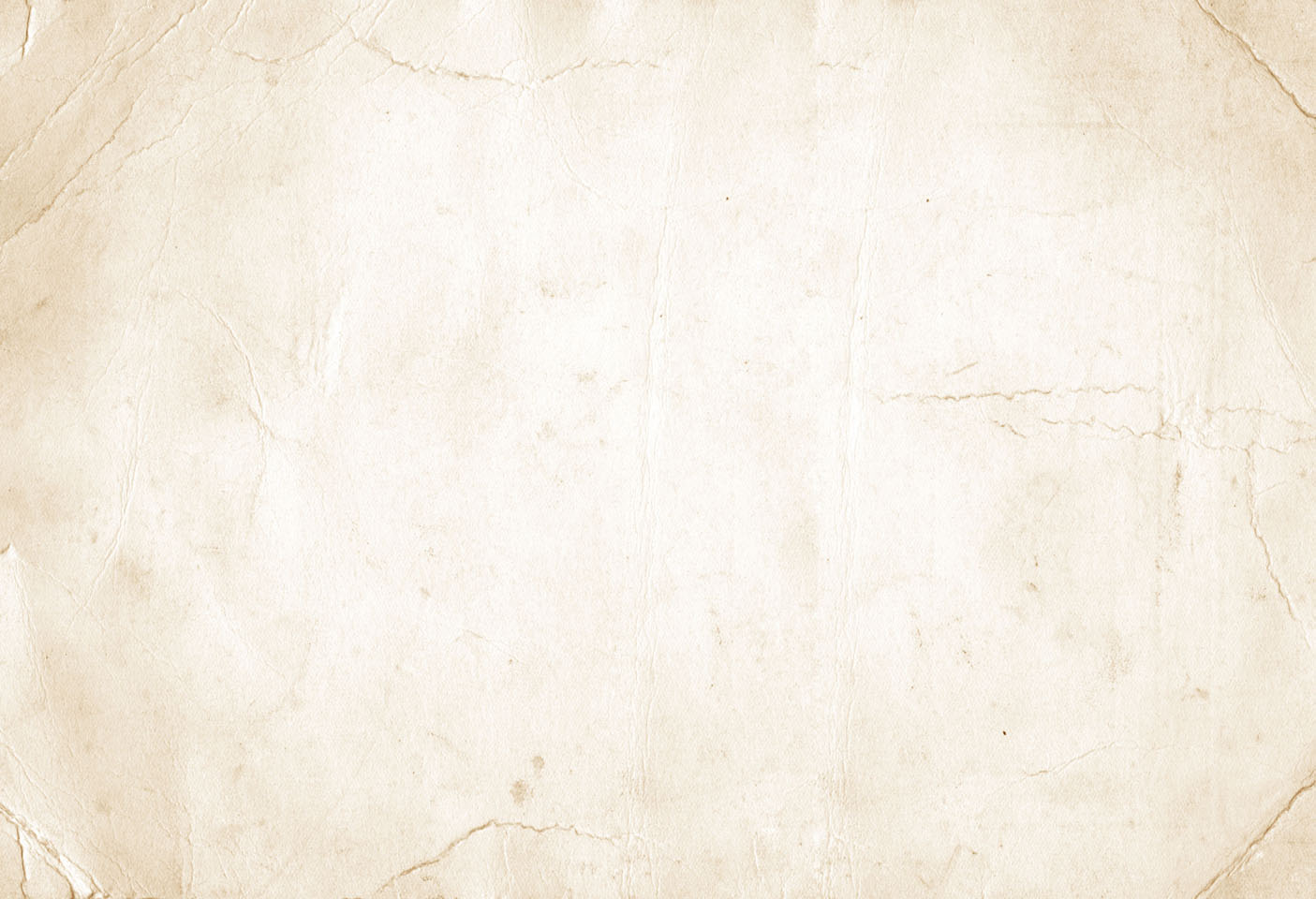 Digital Dating Abuse200 points
What is the term that refers to when a friend or dating partner constantly texts or messages you “where u at?” “who u with?” what r u doing?”
“Textual Harassment”
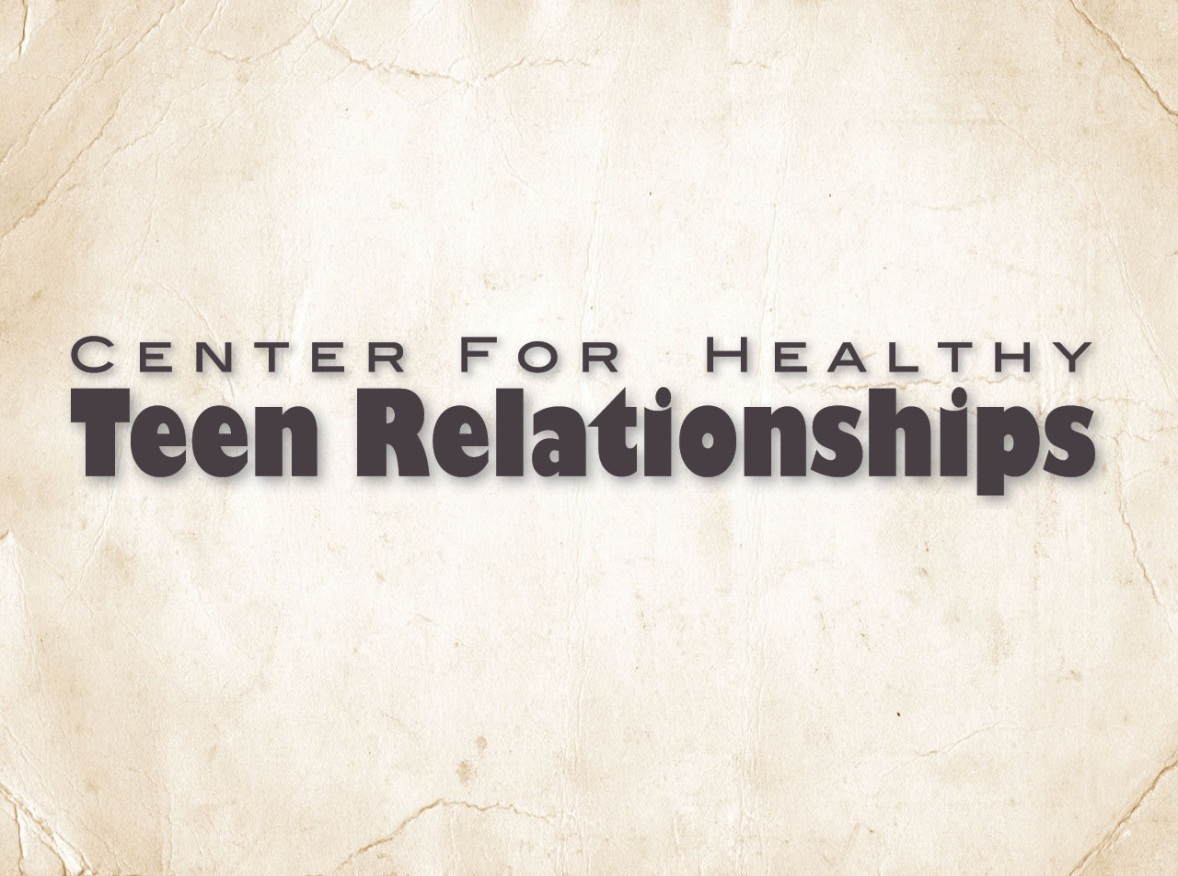 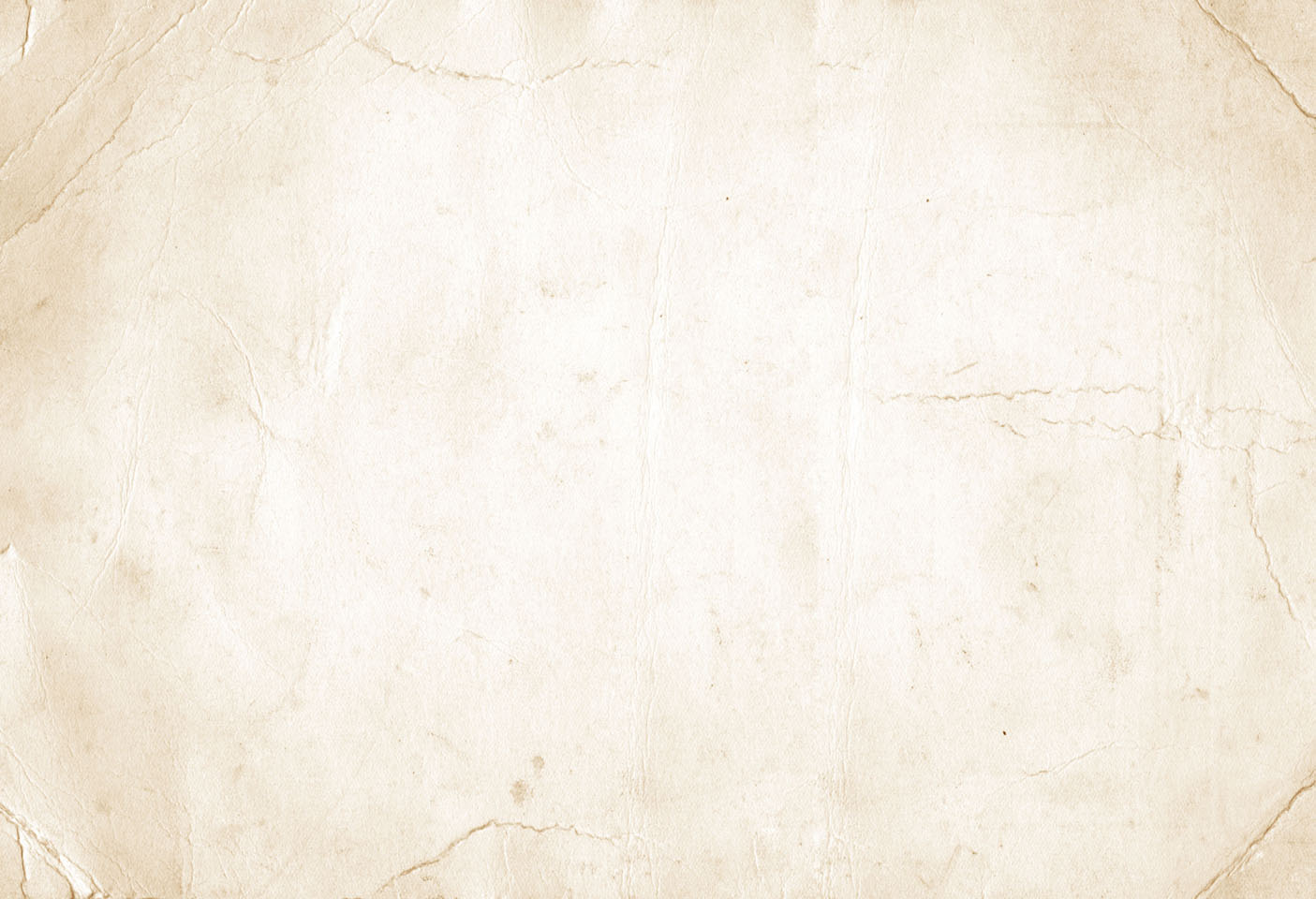 Digital Dating Abuse300 points
Name the term that describes situations in which abusive individuals constantly use technology like Facebook or Foursquare to follow or harass an individual
“Cyberstalking”
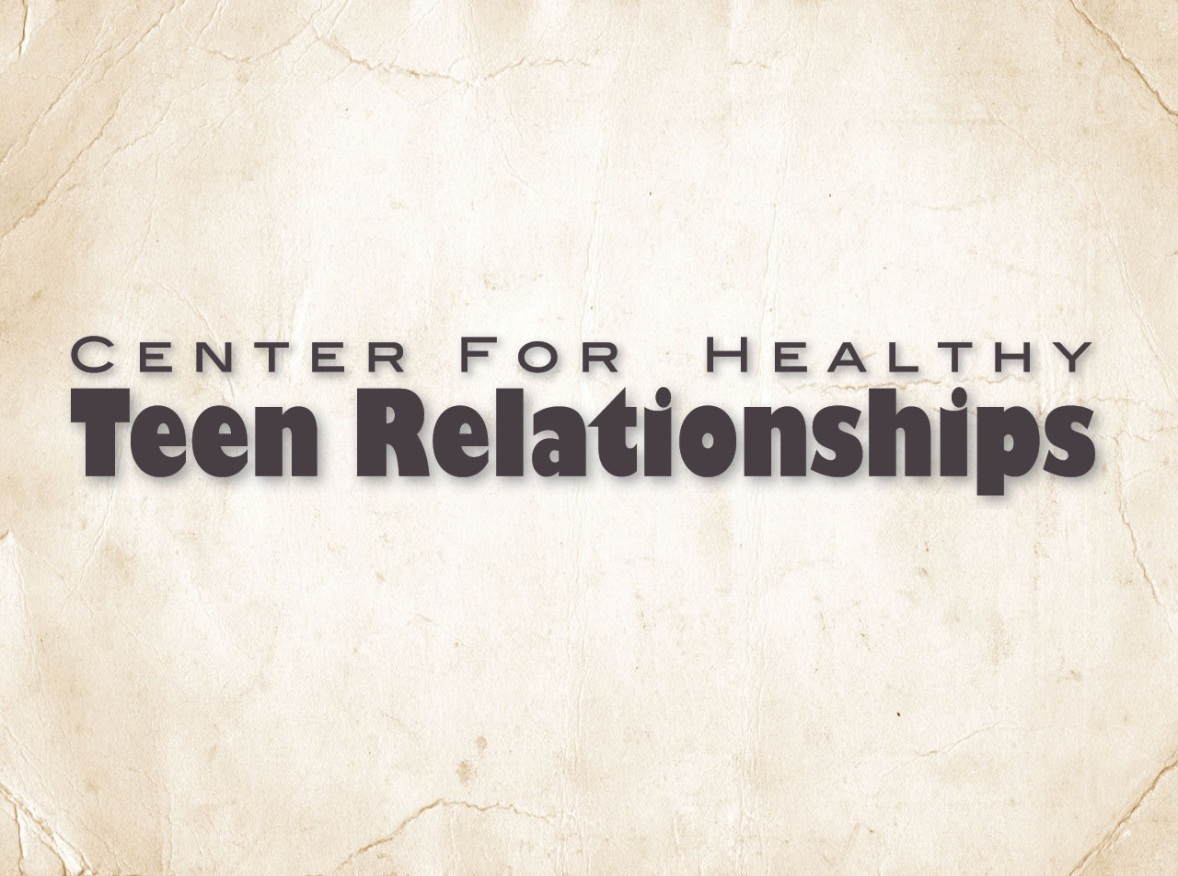 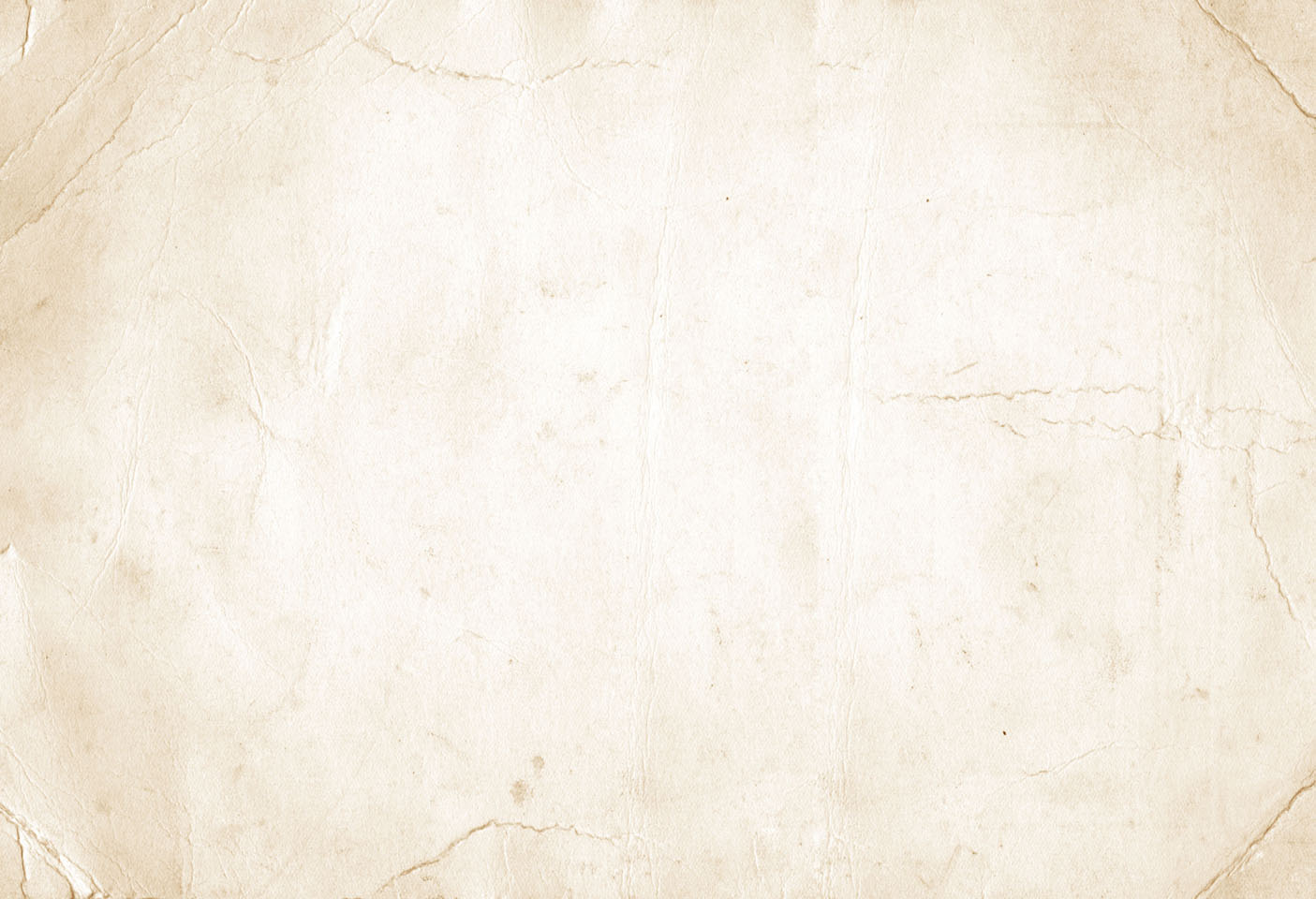 Wild Card100 points
Telling a friend or dating partner that they are stupid or ugly is what form of abuse?
“Verbal, emotional, or psychological abuse”
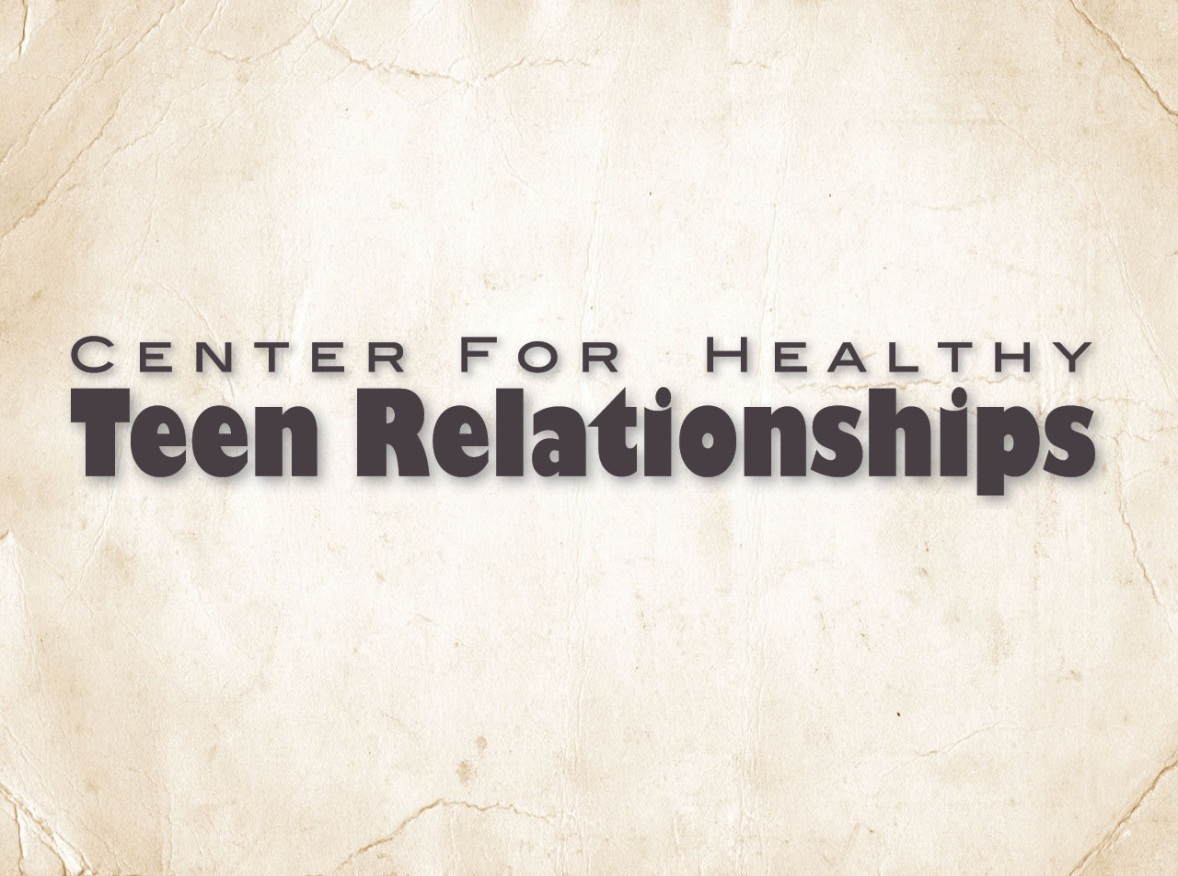 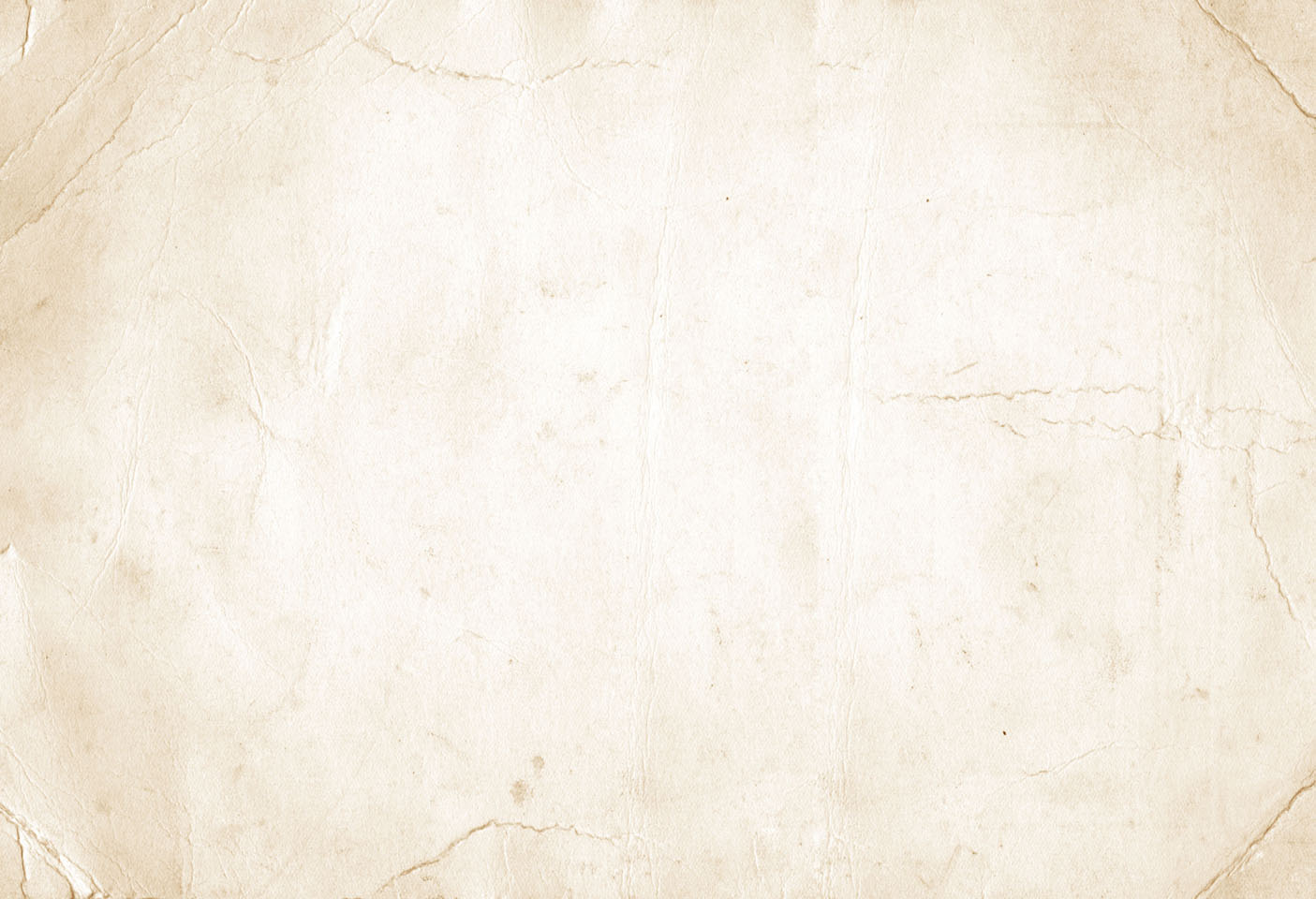 Wild Card200 points
What is the term for sending nude or semi-nude pictures or videos of yourself to others via cell phone?
“Sexting”
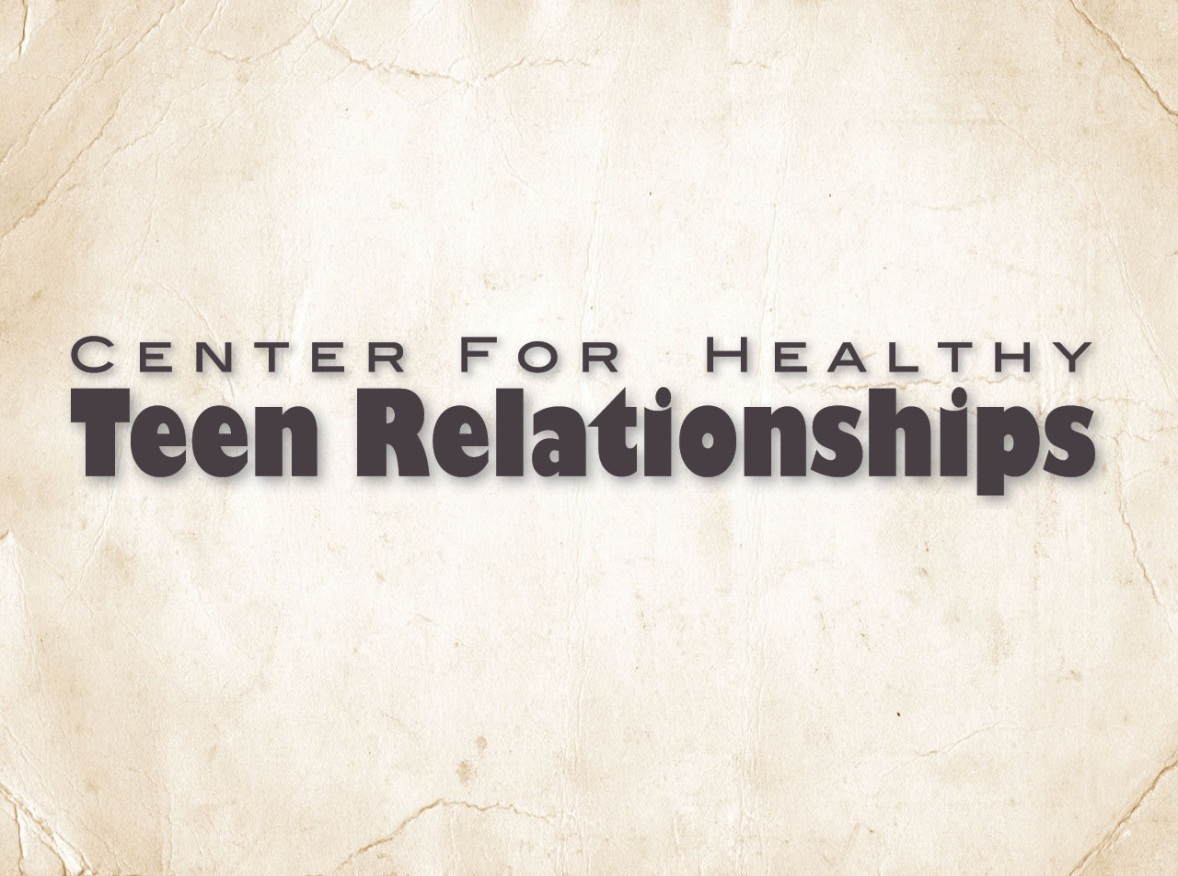 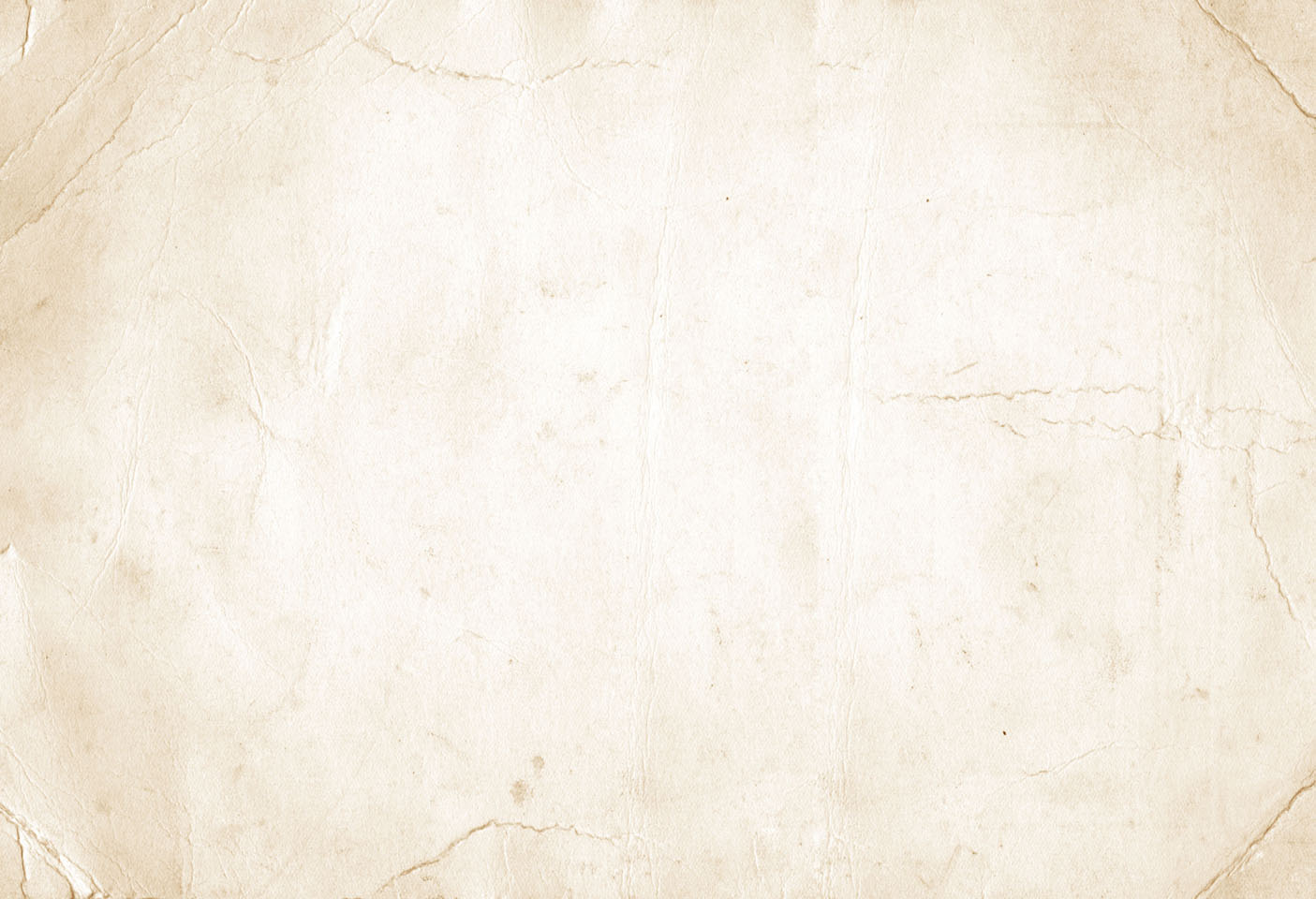 Wild Card300 points
When it comes to teen dating abuse, who are teens the least likely to report the abuse to?
“The Police”
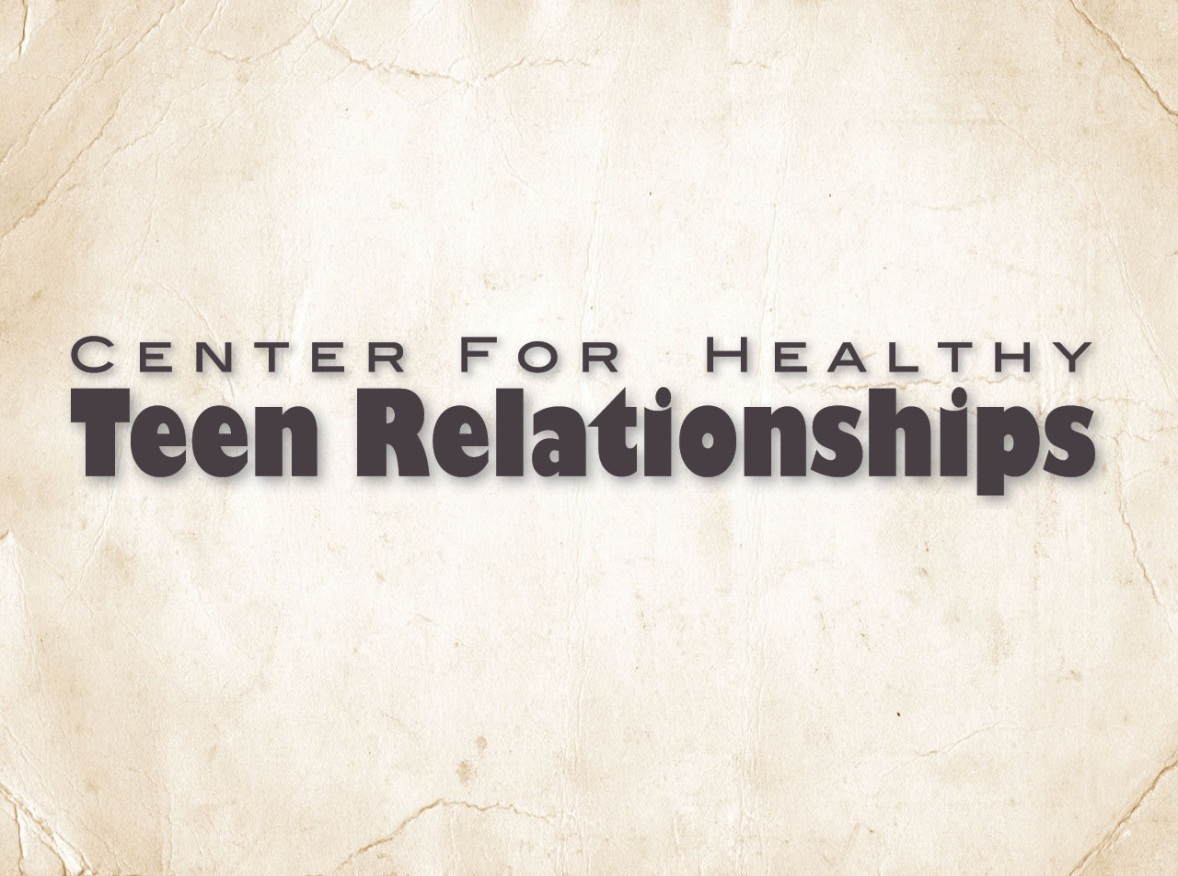